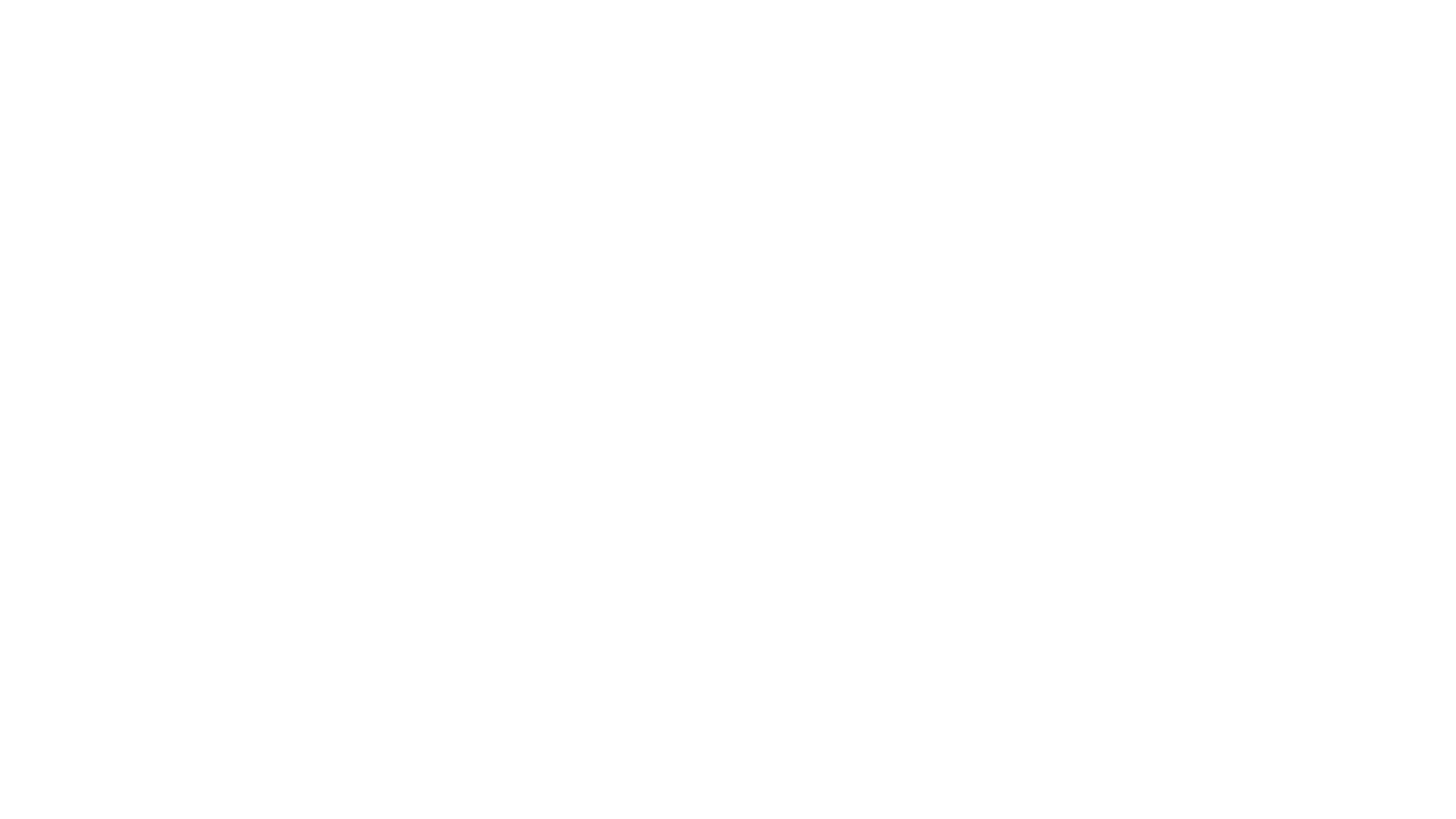 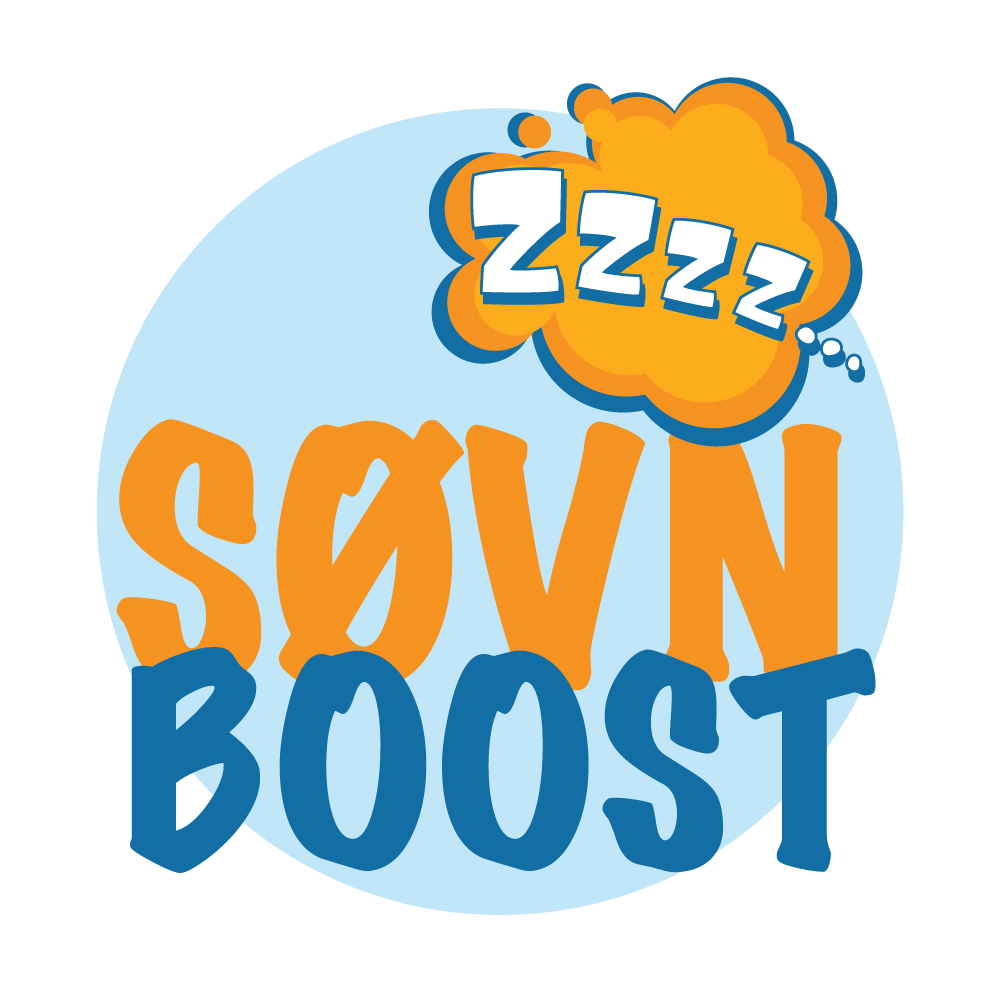 SøvnBoost bolk 6,For å ha god døgnrytme
Søvntips:
Du bør sove på noenlunde samme tidspunkt hver natt og sove i et mørkt og kjølig rom
2. Du bør ikke se på skjermer rett
    før du legger deg og å innføre 
    mobilforbud på soverommet.
3. Unngå koffein og alkohol
4. Tren, men prøv å unngå hard 
    trening seint.
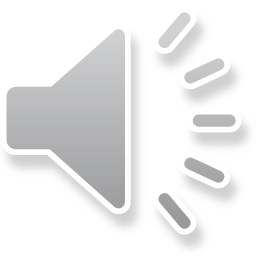